অনলাইন  ক্লাস  
আয়শা-আইন উদ্দিন মহিল কলেজ
সবাইকে শুভেচ্ছা  ও  স্বাগতম
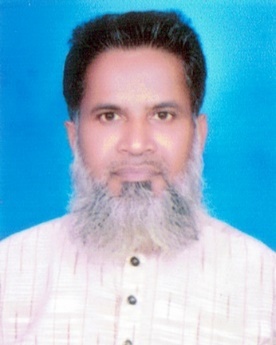 শিক্ষক পরিচিতি
মো: আলতাফ হোসেন
সহকারি অধ্যাপক, রাষ্ট্রবিজ্ঞান বিভাগ
 (ICT4E জেলা শিক্ষক অ্যাম্বাসেডর
ও
আইসিটি মাস্টার ট্রেইনার কলেজ পর্যায় )
পাঠ পরিচিতি
শ্রেণি   : একাদশ
বিষয়  : পৌরনীতি ও সুশাসন প্রথম পত্র 
অধ্যায় : প্রথম 
ক্লাস : দ্বিতীয়
তারিখ : 18/10/2020
শিখনফল
১। পৌরনীতি ও সুশাসনের সাথে রাষ্ট্রবিজ্ঞানের সম্পর্ক কি তা বলতে পারবে।
২। পৌরনীতি ও সুশাসনের সাথে ইতিহাসের সম্পর্ক তা লিখতে পারবে।
৩। পৌরনীতি ও সুশাসনের সাথে নীতিশাস্ত্রের সম্পর্ক তা লিখতে পারবে।
পৌরনীতি ও সুশাসনের সাথে রাষ্ট্রবিজ্ঞানের সম্পর্কঃ
পৌরনীতি ও সুশাসনের সাথে রাষ্ট্রবিজ্ঞানের সম্পর্কঃ
সাদৃশ্য
1। লক্ষ্য ও উদ্দেশ্যগত :
পৌরনীতি ও সুশাসনের সাথে রাষ্ট্রবিজ্ঞানের সম্পর্কঃ
সাদৃশ্য
২। অর্থের অভিন্নতা :
পৌরনীতি ও সুশাসনের সাথে রাষ্ট্রবিজ্ঞানের সম্পর্কঃ
সাদৃশ্য
3। সম্পর্কের দিক থেকে :
পৌরনীতি ও সুশাসনের সাথে রাষ্ট্রবিজ্ঞানের সম্পর্কঃ
সাদৃশ্য
4। আলোচ্য বিষয়ের অন্তর্গত মিল:
পৌরনীতি ও সুশাসনের সাথে রাষ্ট্রবিজ্ঞানের সম্পর্কঃ
বৈসাদৃশ্য
1। দৃষ্টিভঙ্গির পার্থক্য :
পৌরনীতি ও সুশাসনের সাথে রাষ্ট্রবিজ্ঞানের সম্পর্কঃ
বৈসাদৃশ্য
2। পরিধি :
পৌরনীতি ও সুশাসনের সাথে রাষ্ট্রবিজ্ঞানের সম্পর্কঃ
বৈসাদৃশ্য
৩। মূল বিষয়বস্তু:
পৌরনীতি ও সুশাসনের সাথে রাষ্ট্রবিজ্ঞানের সম্পর্কঃ
বৈসাদৃশ্য
৪। প্রকৃতি :
২। পৌরনীতি ও সুশাসনের সাথে ইতিহাসের সম্পর্ক :
একে অপরের পূর্ণতা প্রদান
ঘনিষ্ঠতা
সাদৃশ্য
পারস্পারিক নির্ভরতা
পারস্পারিক সহযোগিতা
২। পৌরনীতি ও সুশাসনের সাথে ইতিহাসের সম্পর্ক :
অতীত ও ভবিষ্যতের উপর গুরুত্ব
বিষয়বস্তুগত
বৈসাদৃশ্য
পরিধিগত
পদ্ধতিগত
৩। পৌরনীতি ও সুশাসনের সাথে নীতিশাস্ত্রের সম্পর্ক:
উভয়ের লক্ষ্য এক
উভয়ের ভিত্তিমূল এক
সাদৃশ্য
একে অপরের পরিপূরক
৩। পৌরনীতি ও সুশাসনের সাথে নীতিশাস্ত্রের সম্পর্ক:
বিষয়বস্তুগত
দৃষ্টিভঙ্গিজনিত
বৈসাদৃশ্য
মূল্যায়ন :
১। “ ইতিহাস ব্যতীত রাষ্ট্রবিজ্ঞান ভিত্তিহীন এবং রাষ্ট্রবিজ্ঞান ব্যতীত ইতিহাস মূল্যহীন”-উক্তিটি কার?
লর্ড   এ্যাকটন
অধ্যাপক লাস্কি
অধ্যাপক সিলি
অধ্যাপক ফাইনার
২।  মামুন পেশায় একজন ডাক্তার। তিনি বাংলাদেশের সরকার ও সংবিধান সম্পর্কে জানতে চান। এর অন্য তাকে কোন বিষয়গুলো পড়তে হবে?
পৌরনীতি ও সুশাসন এবং মনোবিজ্ঞান
পৌরনীতি ও সুশাসন এবং অর্থনীতি
পৌরনীতি ও সুশাসন এবং সমাজবিজ্ঞান
পৌরনীতি ও সুশাসন এবং রাষ্ট্রবিজ্ঞান
৩। মানুষ প্রকৃতিগতভাবেই সামাজিক ও রাজনৈতিক জীব-উক্তিটি কার?
এরিস্টটল
প্লেটো
জন লক
রুশো
৪। 	 পৌরনীতি ও সুশাসন এবং নীতিশাস্ত্রের ভিত্তি হলো
স্বাধীনতা
নৈতিকতা
নিরপেক্ষতা
সাম্য
৫। রাষ্ট্রবিজ্ঞানের জনক বলা হয় কাকে?
হেগেল
অগাস্টিান
প্লেটো
এরিস্টটল
বাড়ীর কাজঃ
১। পৌরনীতি ও সুশাসনের সাথে ইতিহাসের সম্পর্ক কি তা লিখ ।